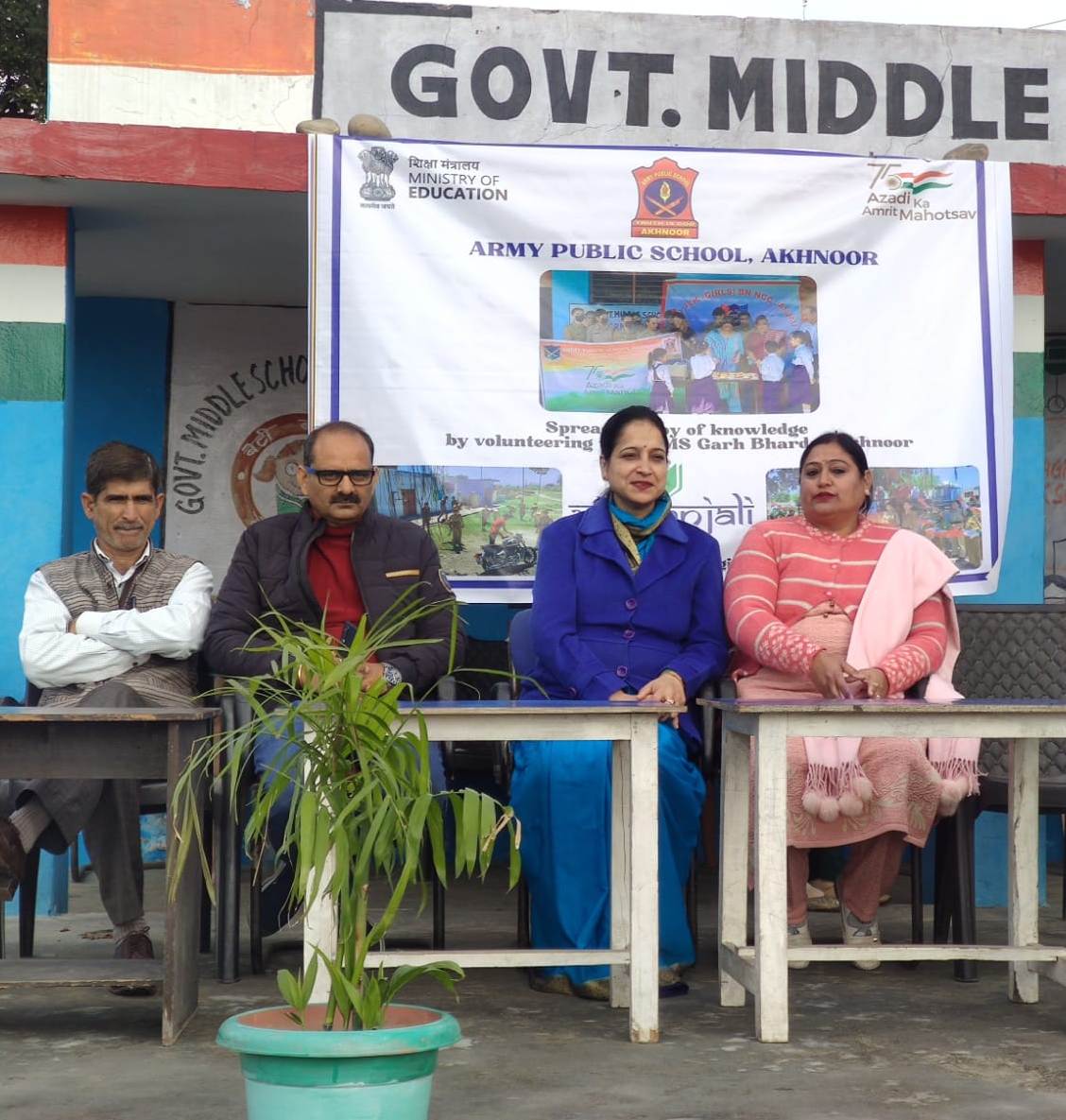 VISIT AT GMS GARH BHARDA UNDER VIDYANJALI PROGRAMME
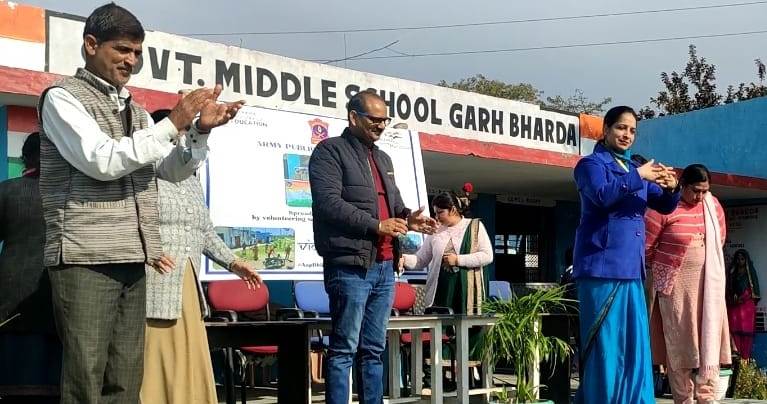 VISIT AT GMS GARH BHARDA UNDER 
VIDYANJALI PROGRAMME
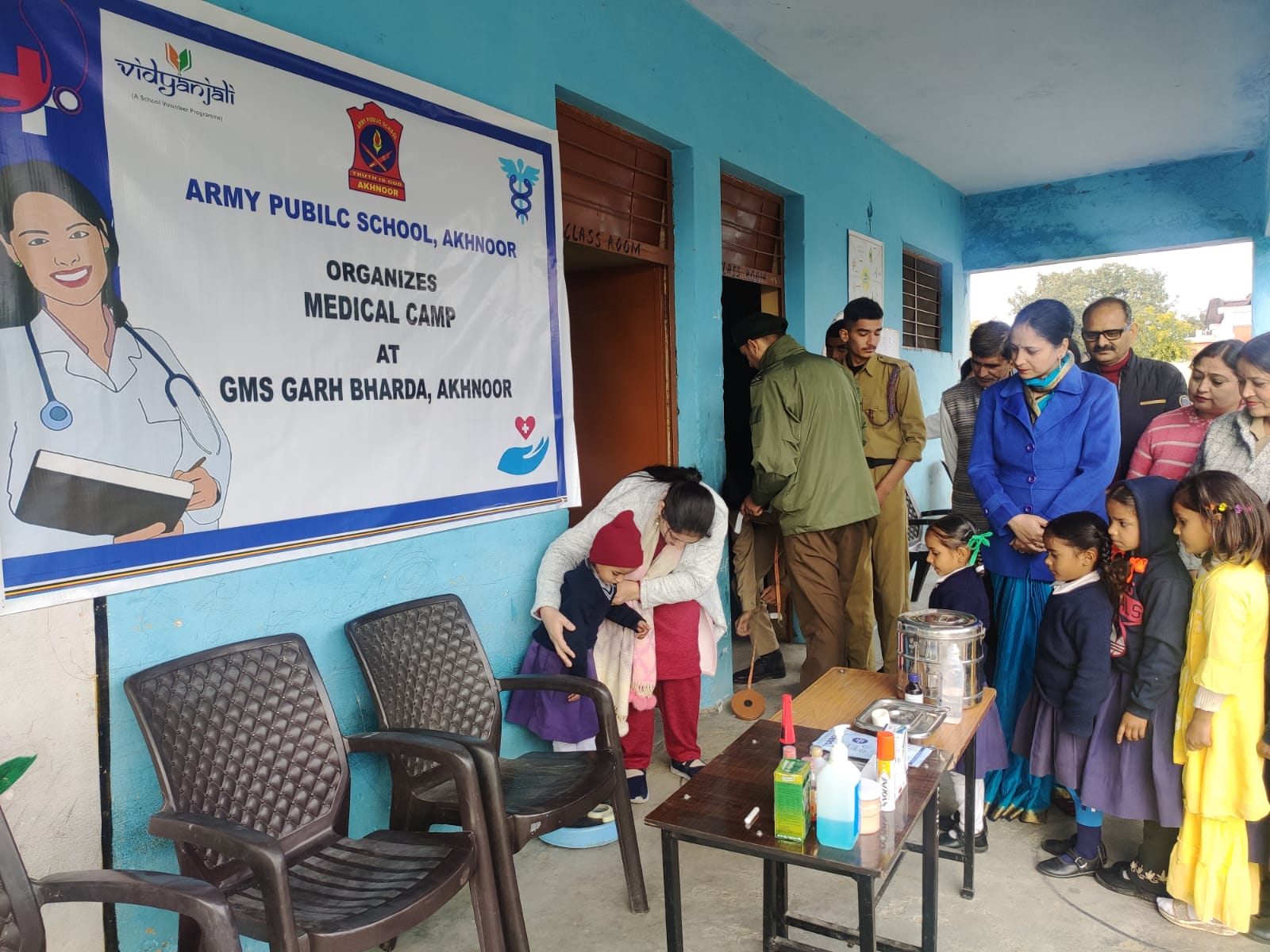 MEDICAL CAMP AT GMS GARH BHARDA UNDER VIDYANJALI PROGRAMME
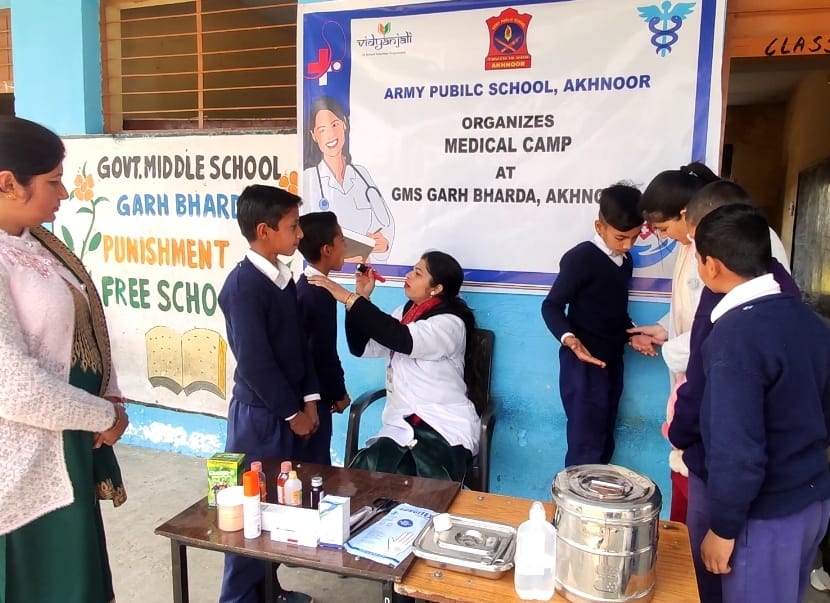 MEDICAL CAMP AT GMS GARH BHARDA UNDER VIDYANJALI PROGRAMME
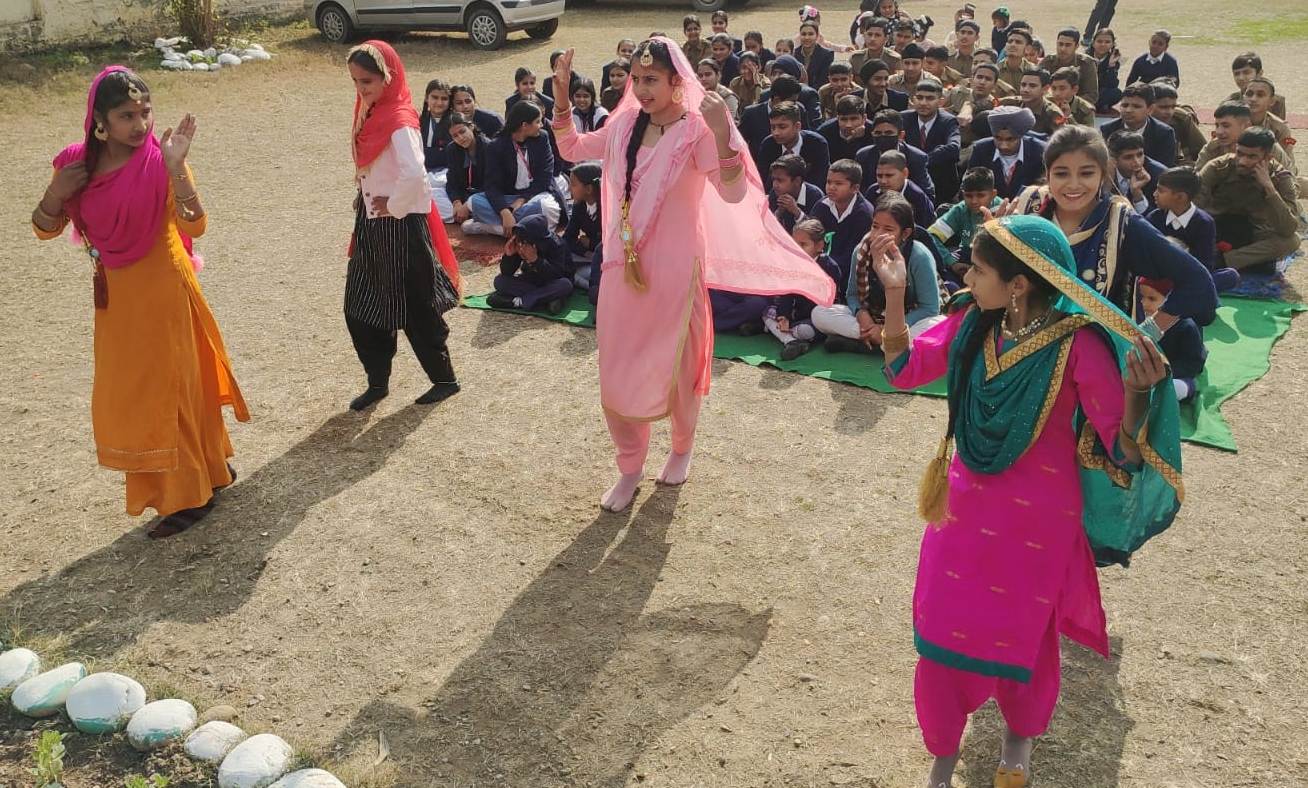 CULTURAL PROGRAMME AT GMS GARH BHARDA UNDER VIDYANJALI PROGRAMME
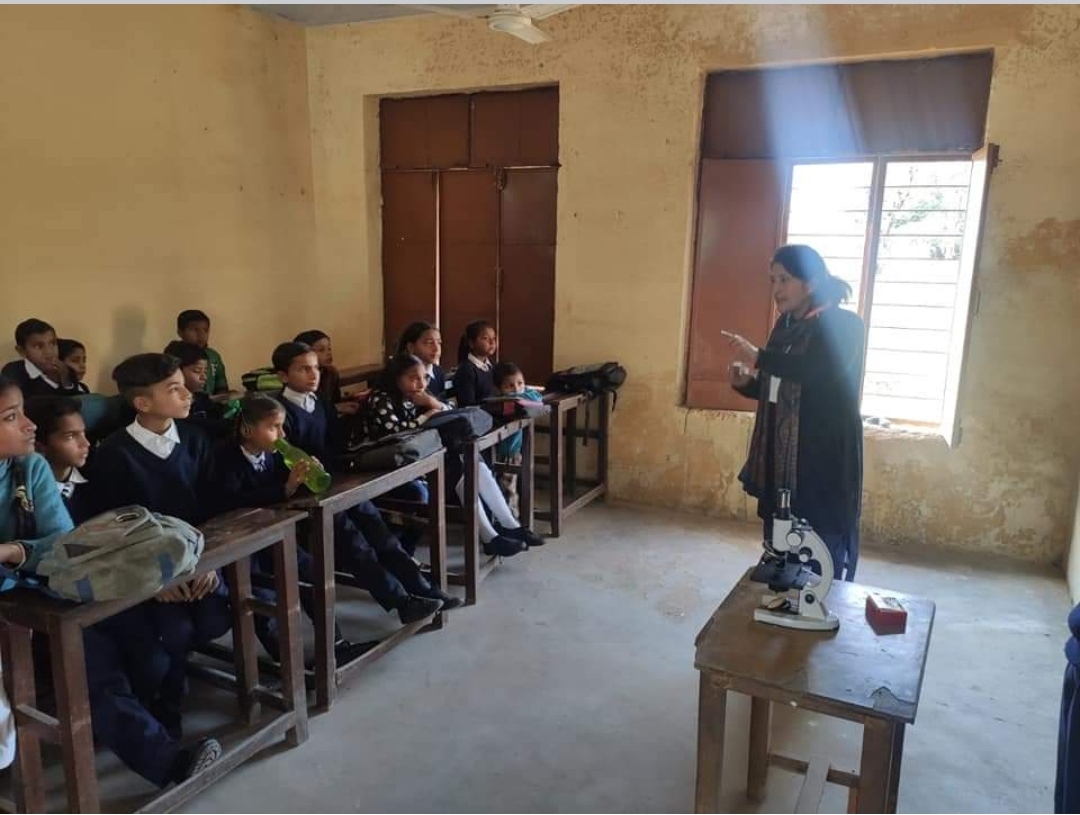 TEACHER EXCHANGING AT GMS GARH BHARDA 
UNDER VIDYANJALI PROGRAMME
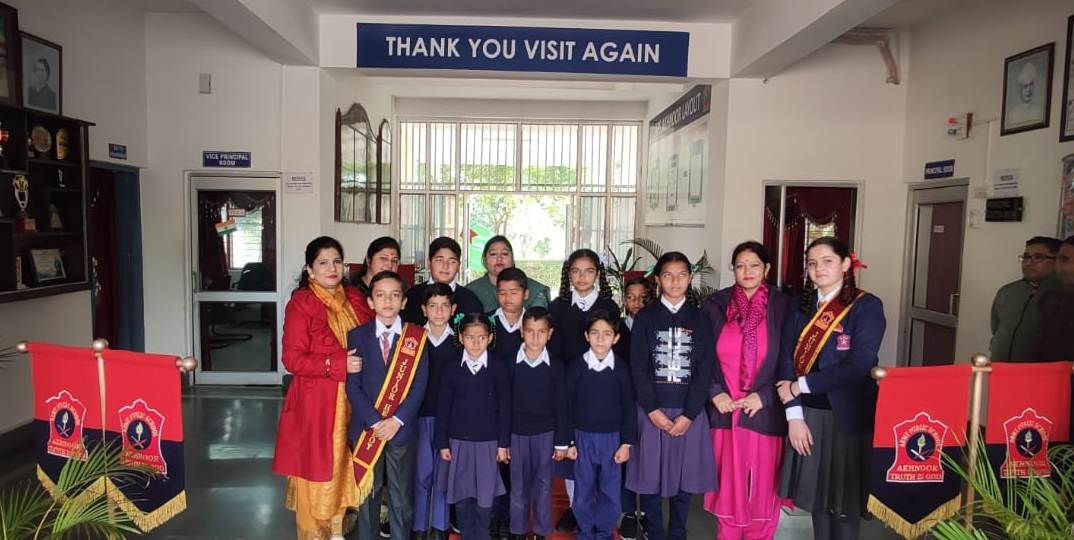 APS AKHNOOR WELCOMES  GMS GARH BHARDA UNDER VIDYANJALI PROGRAMME
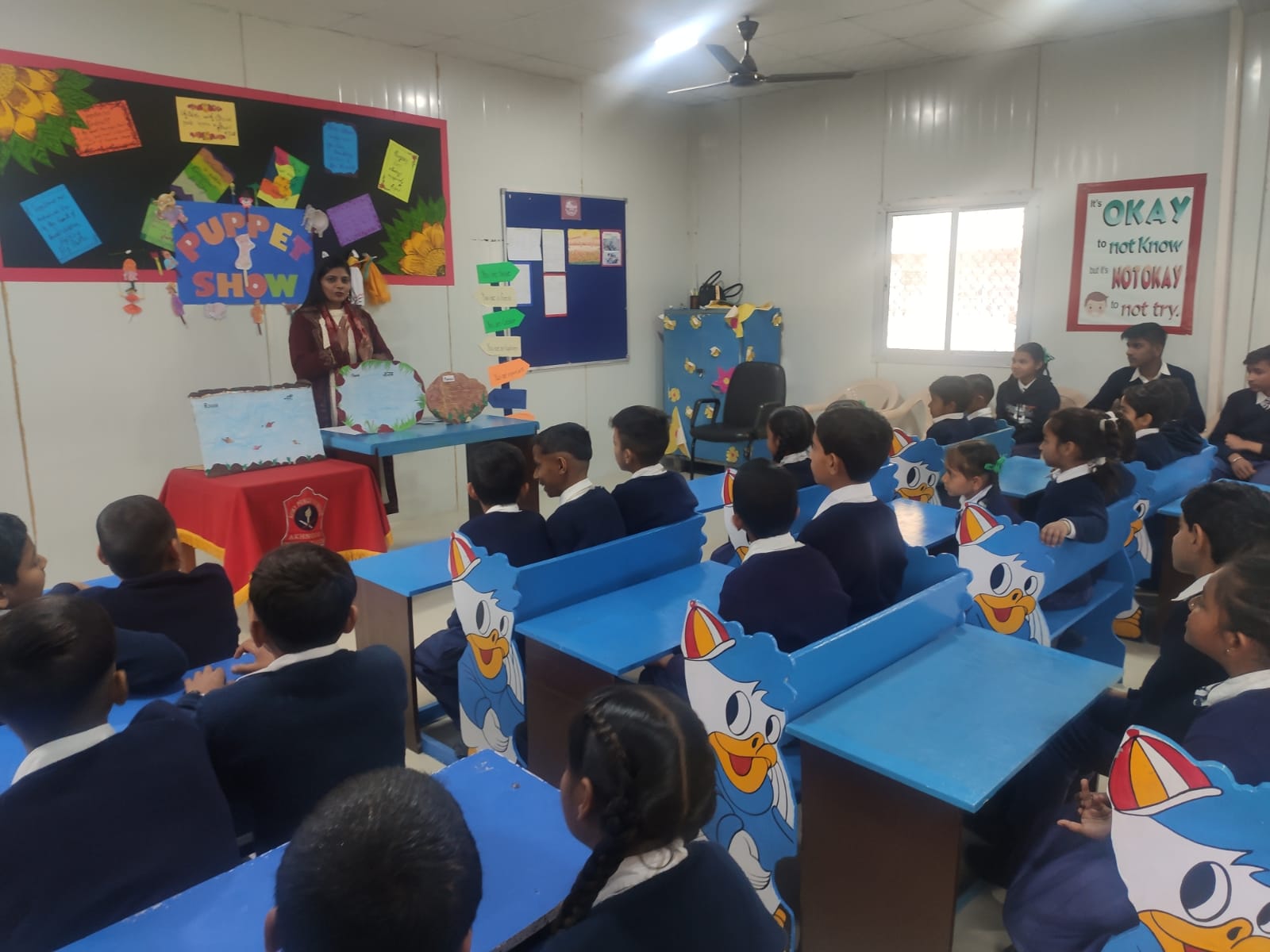 APS AKHNOOR WELCOMES  GMS GARH BHARDA UNDER VIDYANJALI PROGRAMME
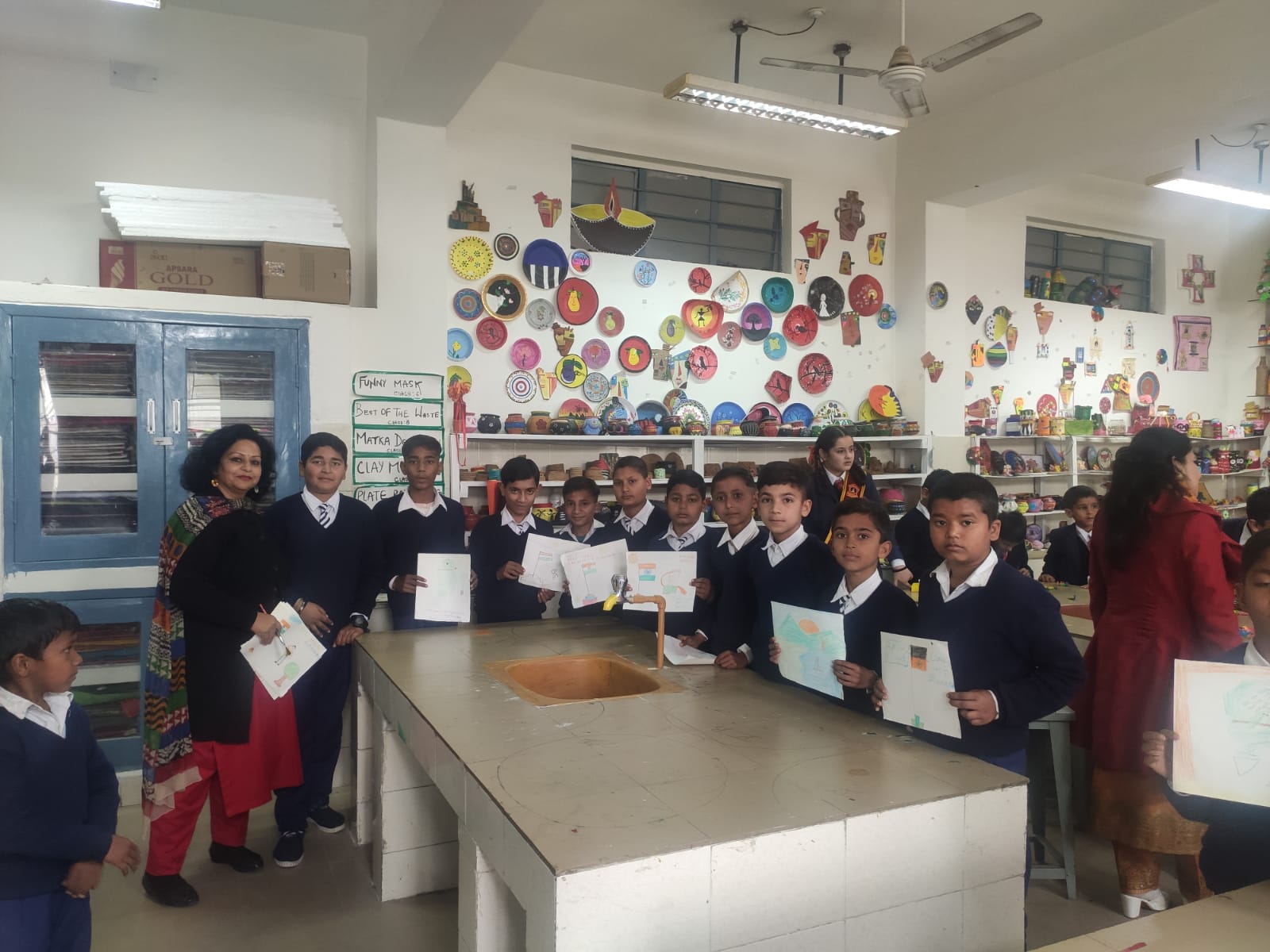 APS AKHNOOR WELCOMES  GMS GARH BHARDA UNDER VIDYANJALI PROGRAMME
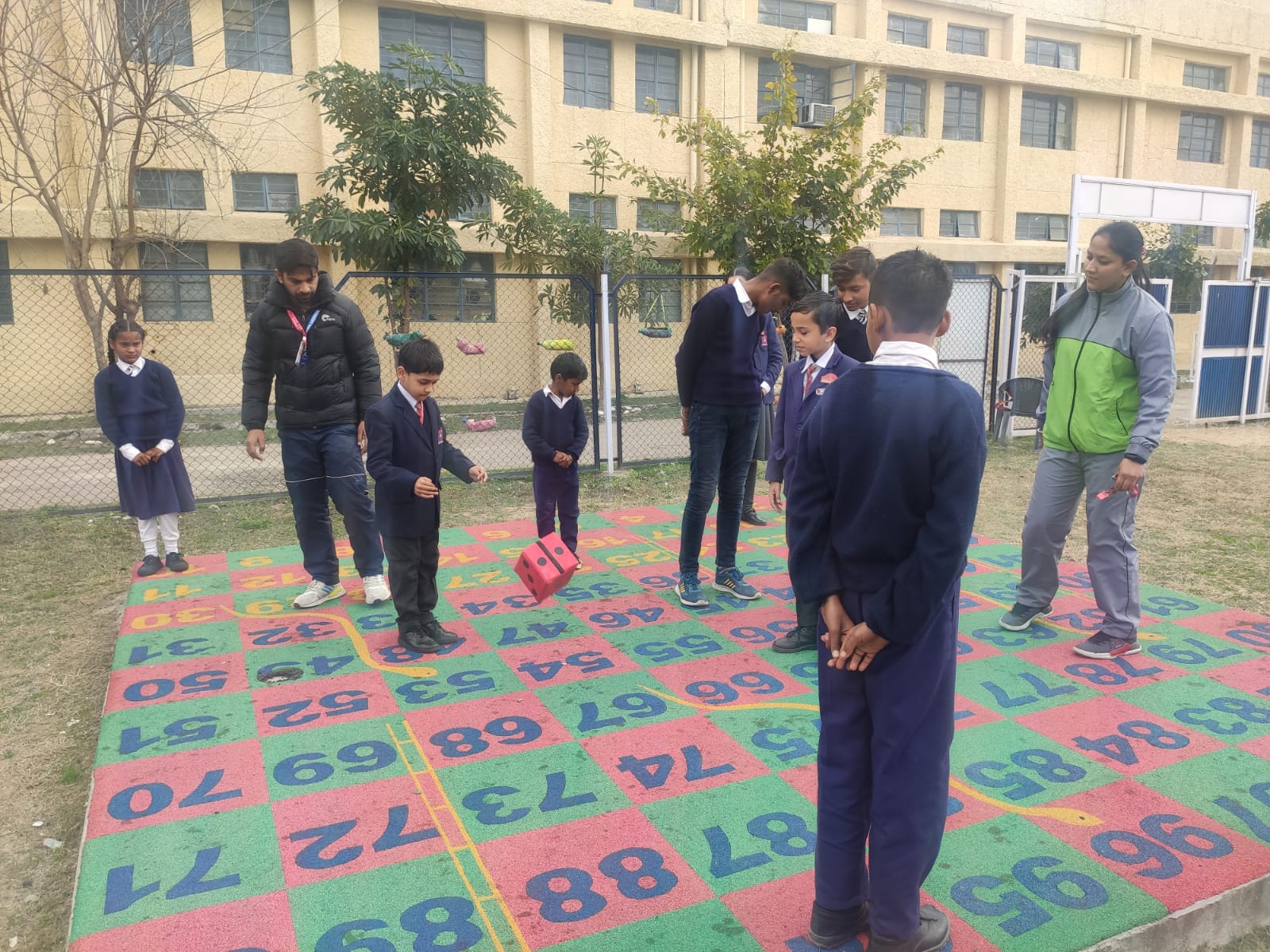 APS AKHNOOR WELCOMES  GMS GARH BHARDA UNDER VIDYANJALI PROGRAMME
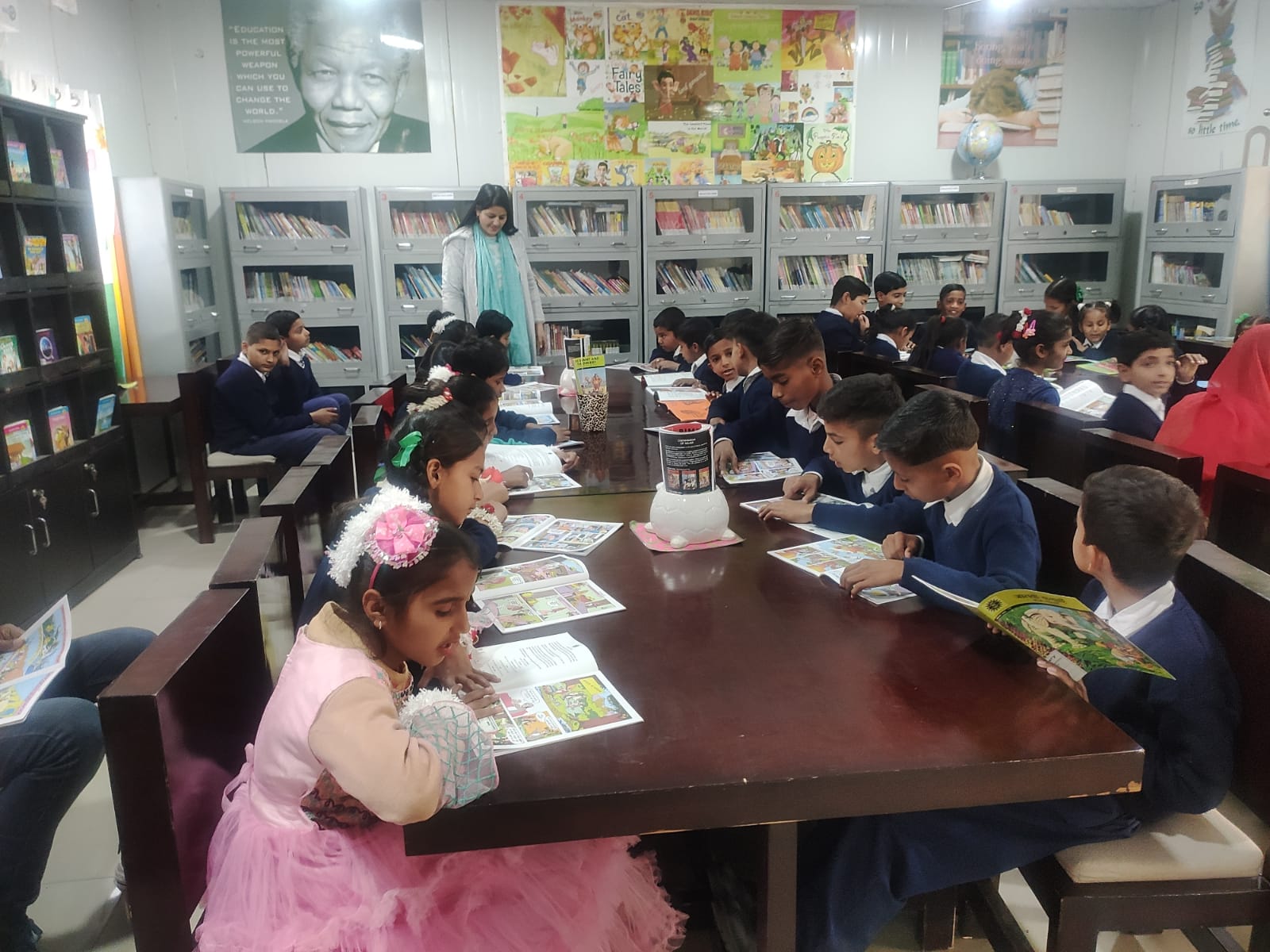 APS AKHNOOR WELCOMES  GMS GARH BHARDA UNDER VIDYANJALI PROGRAMME
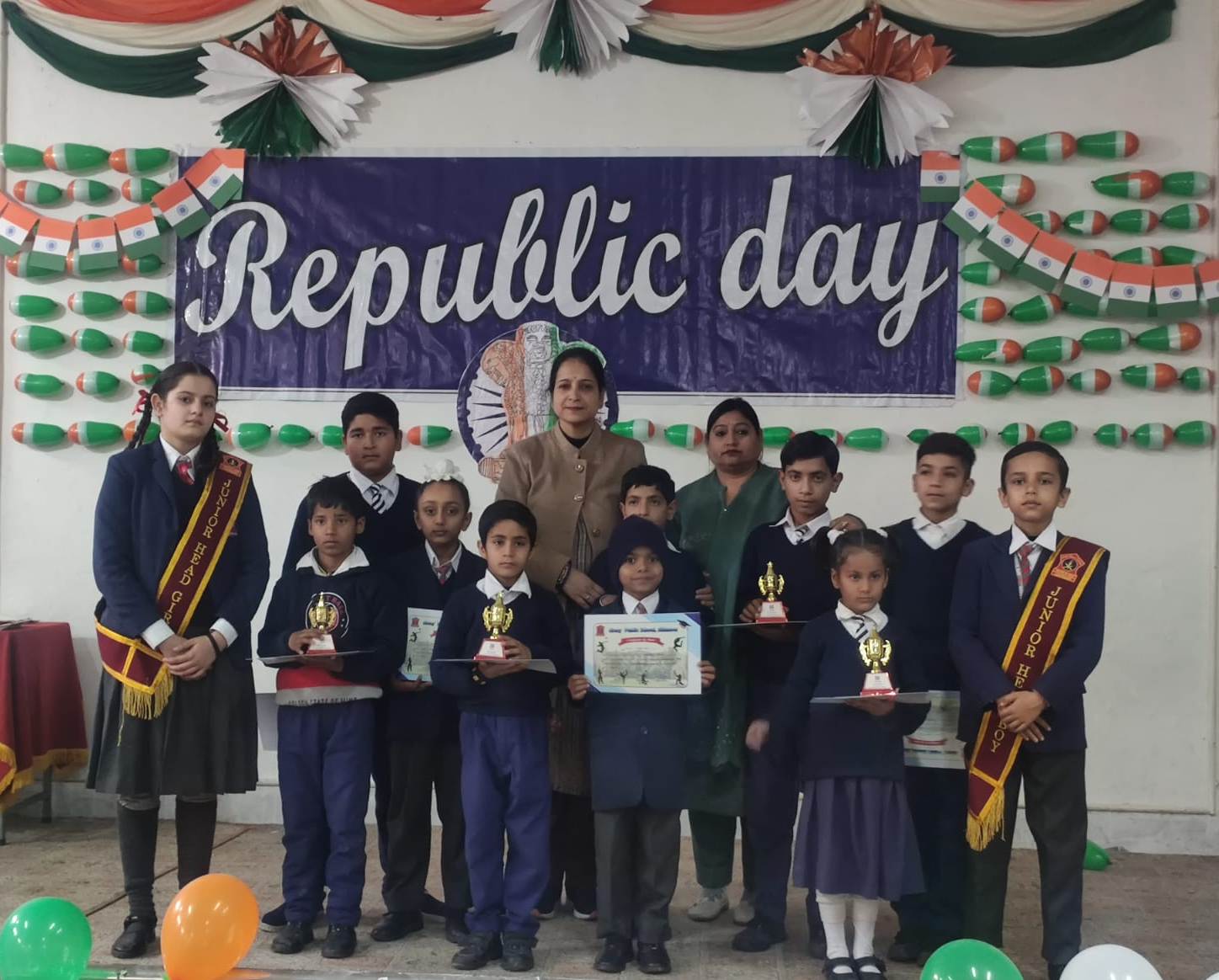 APS AKHNOOR WELCOMES  GMS GARH BHARDA UNDER VIDYANJALI PROGRAMME
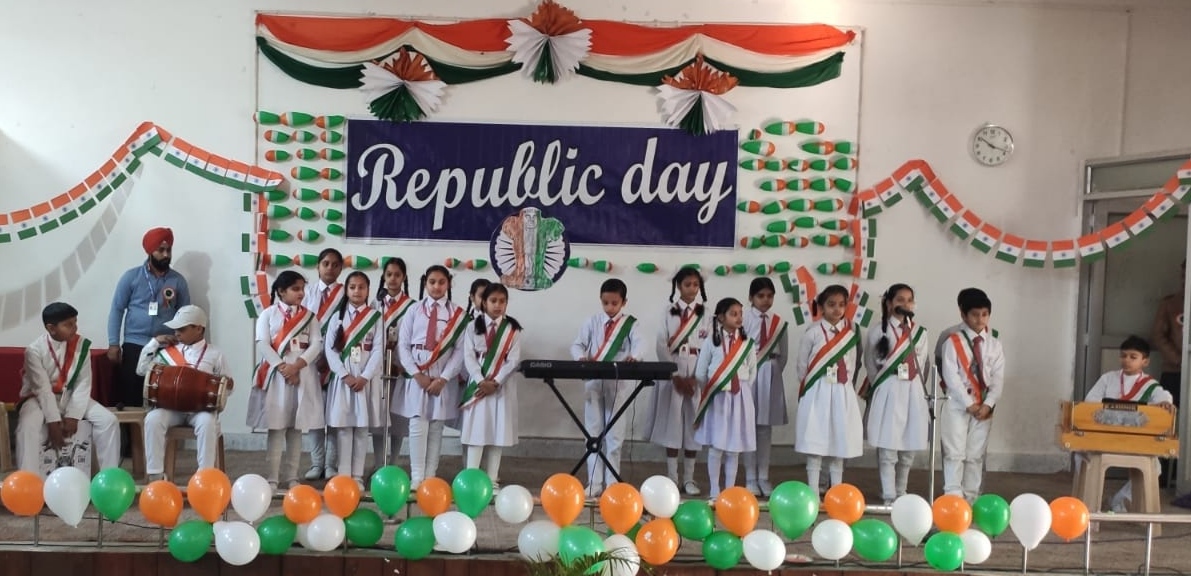 REPUBLIC  DAY CELEBRATION
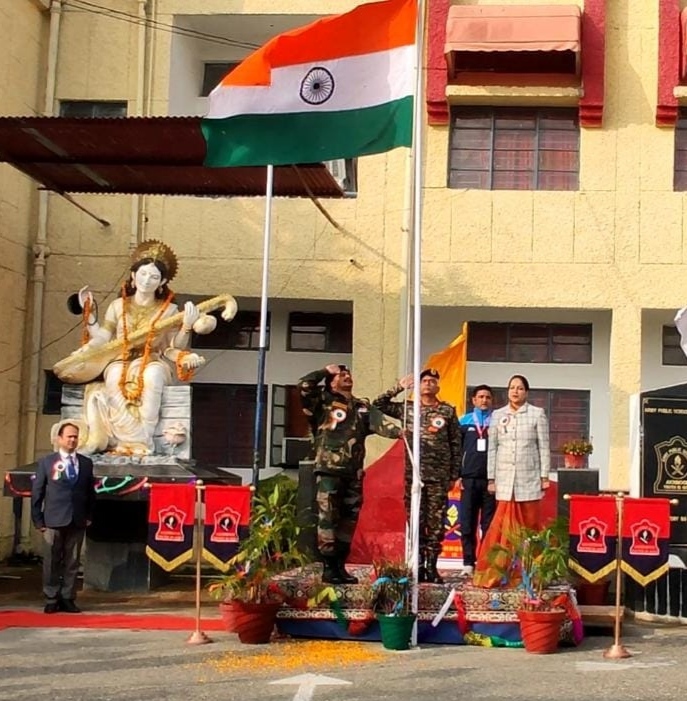 REPUBLIC  DAY CELEBRATION